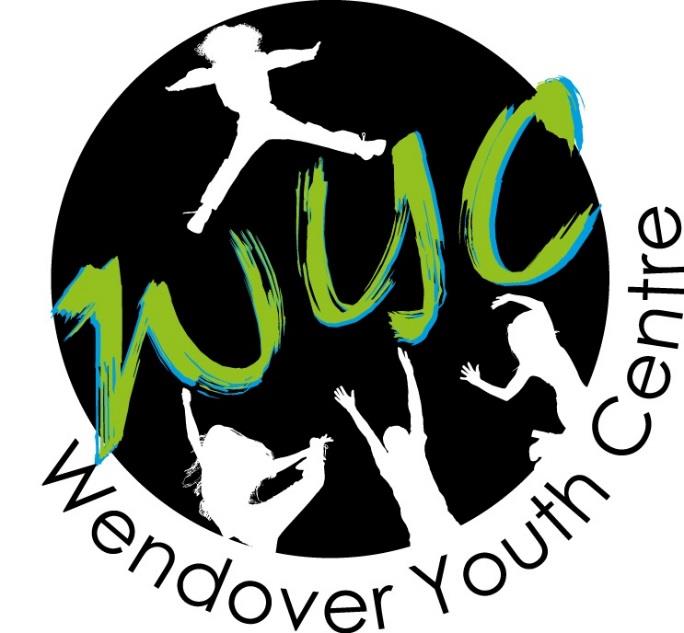 Annual General Meeting
22nd April 2024
Wendover Youth Centre
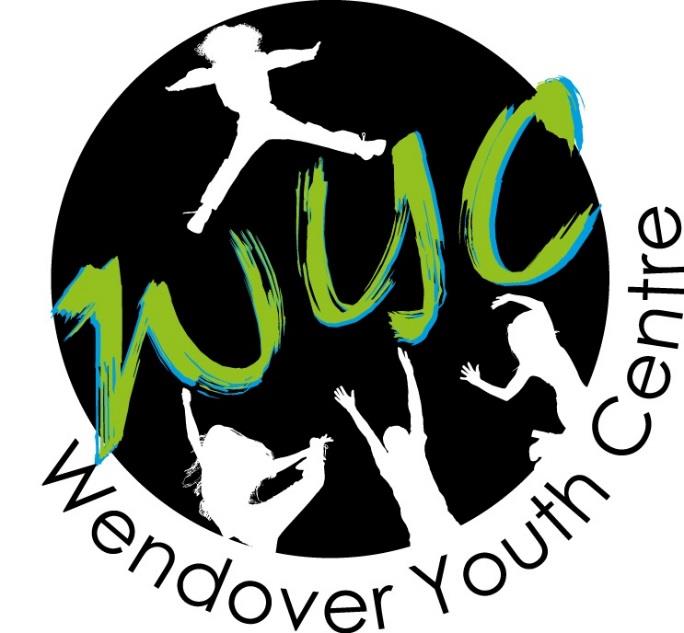 Agenda
Welcome and opening remarks
Minutes of AGM held on 27th March 2023
Appointment  of  Trustees, Directors, Treasurer and Secretary
Adoption of Accounts
Youth Work update & priorities
Our Future Vision
Discussion and questions
Closing remarks
Trustee elections
Current
Chris Heald – Chair – to 2024  
Jennifer Ballantine – to 2024
Tess Edwards – to 2026
Keith Lavine – to 2024
Kazeem Olayinka – to 2025
Nadine Rose – to 2026
Kyla Sansbury – to 2024
Proposed Changes
Chris Heald, Kyla, and Jennifer to stand down
Keith to stand for re-election
Chris Hunt, Julie Williams and Anshuman Pandit will stand for election
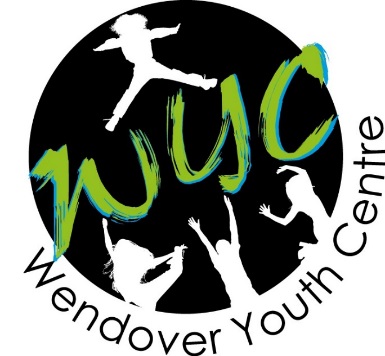 Trustees are elected for a 3 year term
At least two will retire by rotation each year
Treasurer & Secretary
Proposed
Current
Paul Hammett (Treasurer)
Miranda Frost (Secretary)
A transition plan (Treasurer)
Miranda Frost (Secretary)
The Treasurer and Secretary are appointed for a one year term
Note: Paul is currently a Director of the Company; will become a Trustee
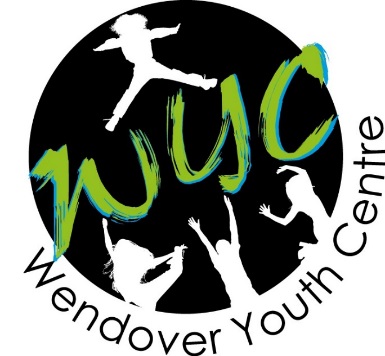 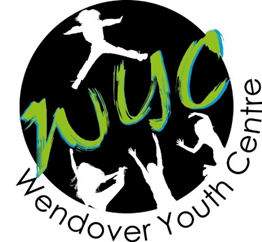 Year-ended 31st August 2023
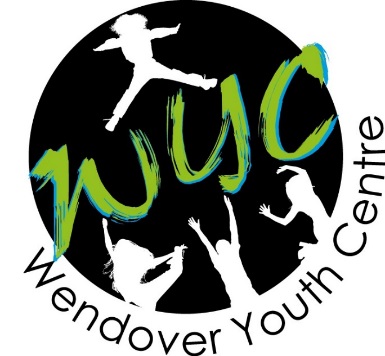 Progress since 2013 update with 2023 figures
Current Financial positionUpdate figures
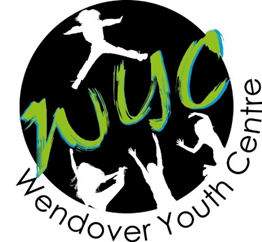 Statement of Financial Position
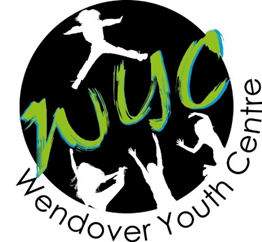 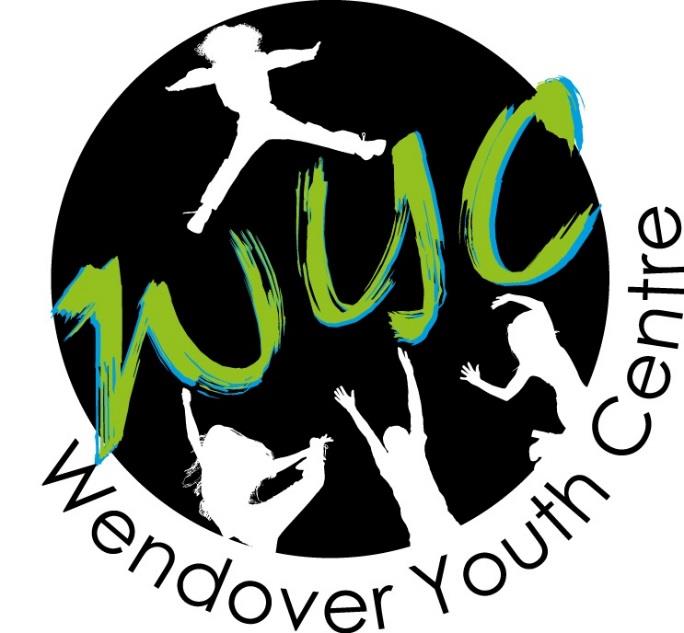 Agenda
Welcome and opening remarks
Minutes of AGM held on 27th March 2023
Appointment  of  Trustees, Directors, Treasurer and Secretary
Adoption of Accounts
Youth Work update & priorities
Our Future Vision
Discussion and questions
Closing remarks
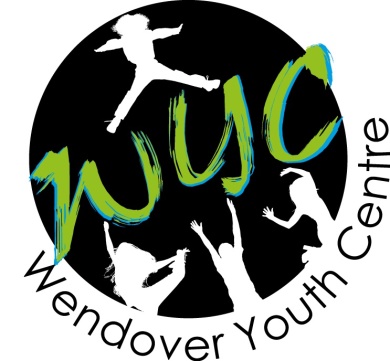 Youth Activities
Youth clubs
Mentoring
Mental Wellbeing Courses
Festival
Volunteering
Community Work
Trips
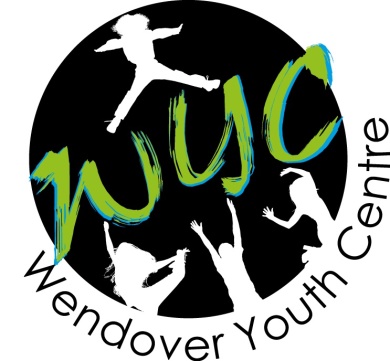 Youth Clubs
Youth Café
Wednesday Workshops
Girls Group
Revision Group
Thursday Youth Club
Amazing Donkey
Friday Night Youth Club
Young Leaders
Schools Work
Drama Hub
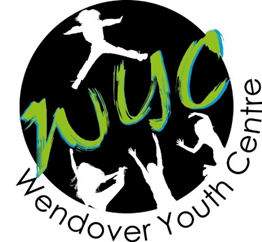 Youth Work Priorities
Continue to deliver the Centre based activities
Continue to refurbish the Centre
Continue to be a safe place for young people to enjoy, learn and grow
Professionalise our service delivery
Increase 1:1, small group, outreach and mental wellbeing work
Build our team to increase capacity
Become a “hub” for activities and information
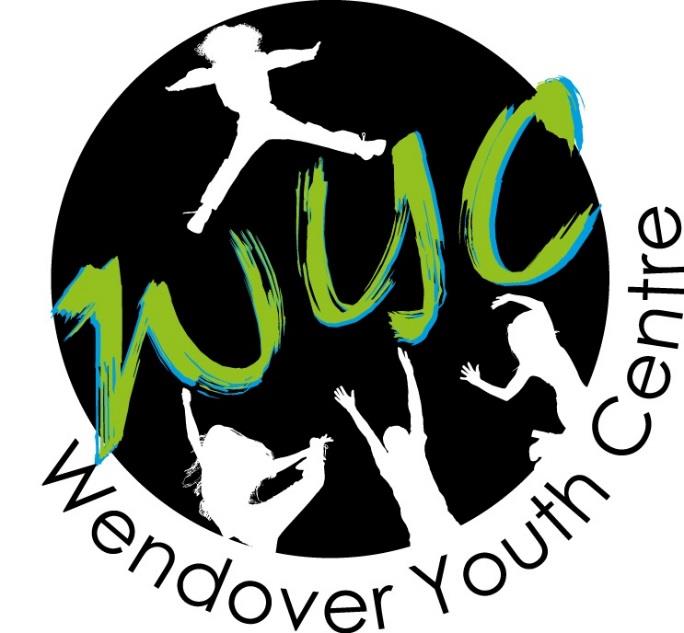 Agenda
Welcome and opening remarks
Minutes of AGM held on 27th March 2023
Appointment  of  Trustees, Directors, Treasurer and Secretary
Adoption of Accounts
Youth Work update & priorities
Our Future Vision
Discussion and questions
Closing remarks
Challenges and Opportunities
Excellent reputation; well regarded by users, Colet, Bucks, funders, etc.
Well developed services; Centre, courses, festival
Increasing demand for services – add outreach work; hub
Finances
Reserves rapidly diminishing; costs increasing
Funds available in charity sector reducing
Remains “hand to mouth” – impacts ability to plan longer-term
Building a sustainable delivery team
Fewer professional Youth Workers available,
How to build and fund to the scale required?
Trustees; role, influence; leadership
Alternative Education
Bucks needs; we have space and a business plan
Needs leadership and professional team
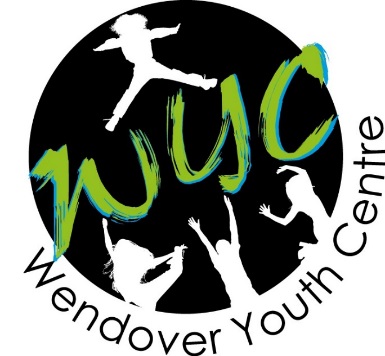 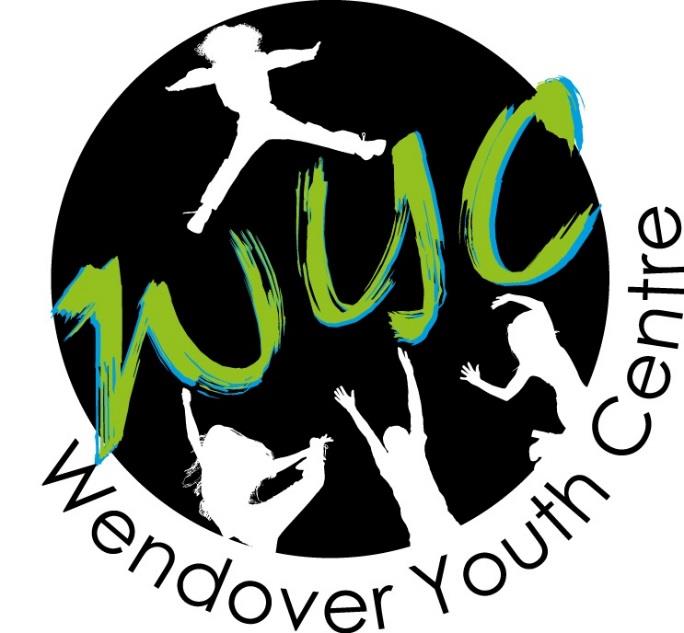 Our 5-Year Vision
Wendover Youth CentreSuad
What is our vision?
Principles
We aspire to engage, inspire and empower all young people while respecting and valuing differences and promoting their voice. We support and enable their learning and development by being a central hub of information and activities, which we partly deliver in partnership with others and by working closely with the local community.
We actively work towards ensuring that our Youth Centre fosters a community where every young person can discover their potential, embrace diversity, and achieve holistic growth through education, creativity and supportive mentorship. By working with the local community, we cultivate and inclusive environment that encourages collaboration, celebrates individual uniqueness and promotes social change.
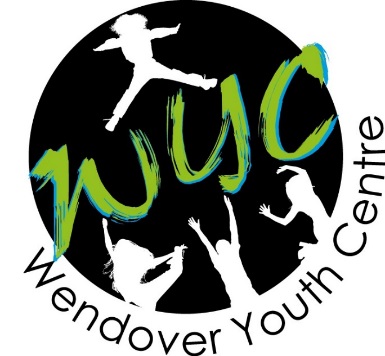 3-5 year Vision – activities
At the Centre;
Range of activities for all ages of Young People – 10-20(?)
Centre full – term and holiday;
Including with Partners like Drama Club; Premier Education; Wildwood Wonders
In the Community;
Known to all Young People in Wendover,
Frequent visibility in different community locations
3-5 year Vision – enablers
Lead Youth Worker; Apprentice Youth Workers; separate Centre manager;
Needs to be sustainable – i.e. matched by sustainable funding sources and commitments
Sustainable Finances supported by Fundraising – mix of;
Local “crowd” funding involving Parents, Young People etc.;
Raises money and local awareness,
AND longer-term strategic and structural funding – where for instance a company (e.g. Dayla) sponsor a 3-year Apprentice Youth Worker by contributing £50k+
Local business sponsorship
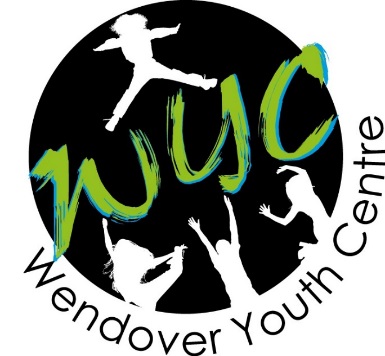 3-5 year Vision – enablers cont.
We aim to improve communication between one another and create a more efficient and direct method of communication.
WhatsApp group for specific events (to be deleted after)
Sub-groups: communication, social media, maintenance etc
Trustees-only email chain
Termly reports from the Lead Youth Worker to the Trustees

To all of our users and external stakeholders:
Social media updates & monthly newsletters

More regular, shorter meetings;
Fortnightly 1-to-1s with staff and the Lead Youth Worker
Monthly operational meetings
Quarterly Governance meetings for Trustees
Conduct business required of us as a legal entity and Charity,
Review progress against Vision/Strategy and performance against budgets and annual operating priorities
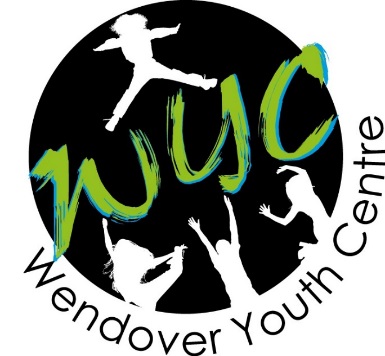 3–5 Year Vision – enablers cont.
Garden
Take ownership and advantage of our outdoor space
Use the garden for community events
i.e barbeques, WYC Sports Days etc
Plan and create an ideal outdoor space for our Young People
Suitable for access all year around
Outdoor seating
Community
Liaise and work with other Youth Centres
Develop better relationships with local referral partners 
Evidence of successful Youth Work:
An increase in retention rates of Young People per academic year
An increase in Young People becoming Young Leaders / Volunteers
Increased demand for sessions
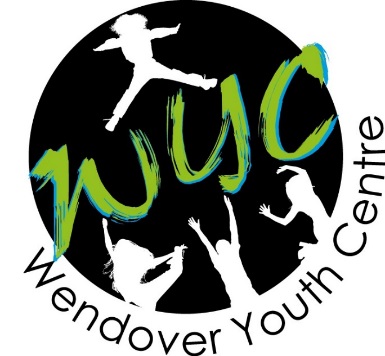 Vision - discussion
As we seek to deliberately Create our own Future;
What must we protect about WYC?
What might we try and change/stop/do less of?
Which additional areas/priorities should we include in our work?
You have 10 minutes to discuss with your neighbour;
Please be ready to share your ideas!
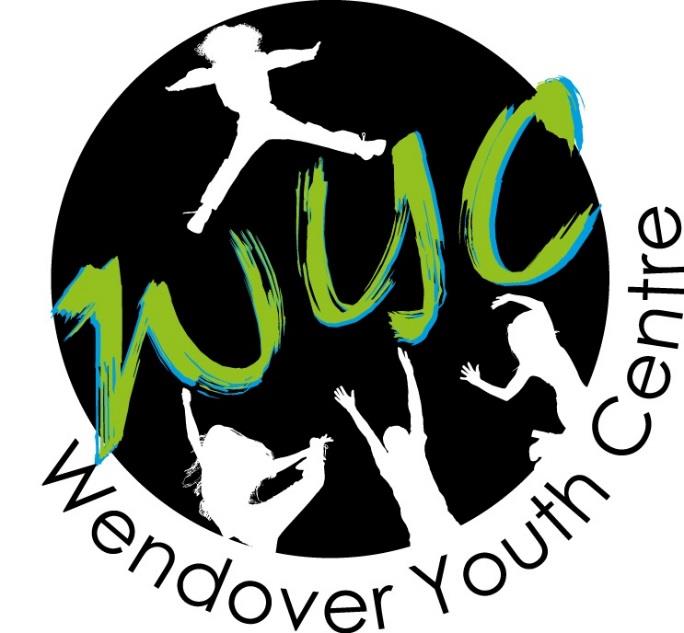 Agenda
Welcome and opening remarks
Minutes of AGM held on 27th March 2023
Appointment  of  Trustees, Directors, Treasurer and Secretary
Adoption of Accounts
Youth Work update & priorities
Our Future Vision
Discussion and questions
Closing remarks
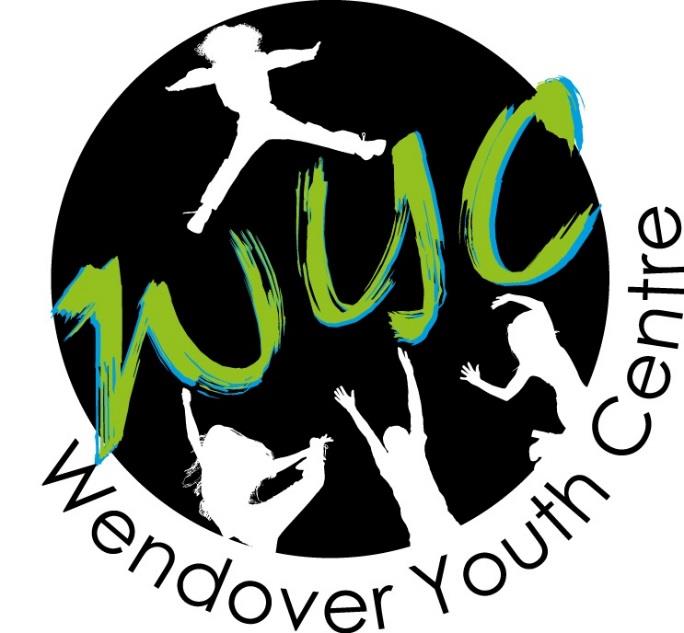 Wendover Youth CentreTHANKS!